Attack Review Game
Seperate into groups of 4  groups of 5 and 2 groups of 6 
I will ask the class a review question, all groups should discuss the questions and come up with an answer in case they get called on. 
Then I will pick a group at random to answer the question
If the group gets the answer correct they get to attack any two castles (by drawing “Xs”)
If the group gives the wrong answer, I will attack their castle (by drawing an X)
Once a castle has been attacked 3 times, it is destroyed
Even though you are out you can still get questions right and take out revenge
Given the following rational expression what is the V.A and H.A
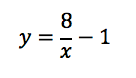 [Speaker Notes: V.A: x = 0
H.A: y = -1]
Given the following rational expression what is the V.A and H.A
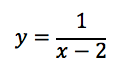 [Speaker Notes: V.A: x = 2
H.A: y = 1]
Given the following rational expression what is the V.A and H.A
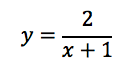 [Speaker Notes: V.A: x = -1
H.A: y = 0]
Simplify
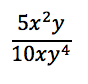 [Speaker Notes: x/2y^3]
Simplify
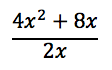 [Speaker Notes: 2(x+2)]
Simplify
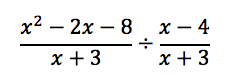 [Speaker Notes: (x+2)
X cannot equal -3 or 4]
Simplify
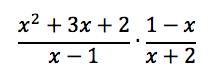 [Speaker Notes: -(x+1)
X cannot equal 1 and -2]
Simplify
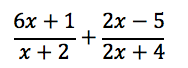 [Speaker Notes: 14x-3 / 2(x+2)
X cannot equal -2]
Simplify
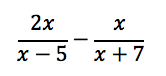 [Speaker Notes: x^2 + 19x / (x+7)(x+5)]
Solve
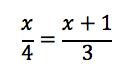 [Speaker Notes: X = -4]
Solve
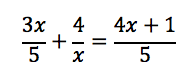 [Speaker Notes: X = 4, -5]
Solve
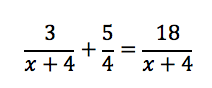 [Speaker Notes: X = 8
-4 cannot be a solution]